Työskentelyn sisältöjä 2022
Käsitteiden määrittelyä
Palveluohjauksen lähtökohta perhekeskuksissa
Asiakaslähtöinen palveluiden kehittäminen
Asiakasymmärrys, asiakassegmentoinnin työvälineet
Lapsi asiakkaana 
Sähköisten palveluiden benchmarking ja SNAP, omaperhe.fi-esittelyt
Palveluneuvonnan roolin vahvistaminen
Monialainen työskentely, perhekeskustiimit toiminnan tukena 
Toimintaperiaatteiden yhteinen työstäminen

Kehittämistyön taustalla mm.: https://innokyla.fi/sites/default/files/2021-11/Palveluohjaus%20Jorma%20Niemel%C3%A4.pdf
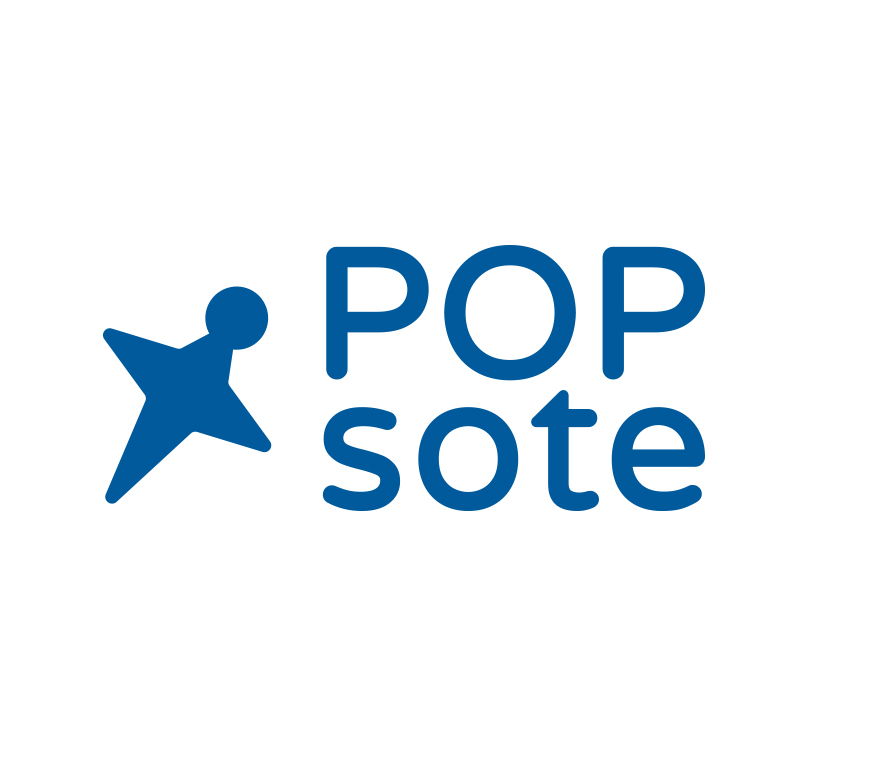 1